Clothing & equipment
Sqn ldr (Retd) Kev 'Scotty' Scott
Chief scrutineer
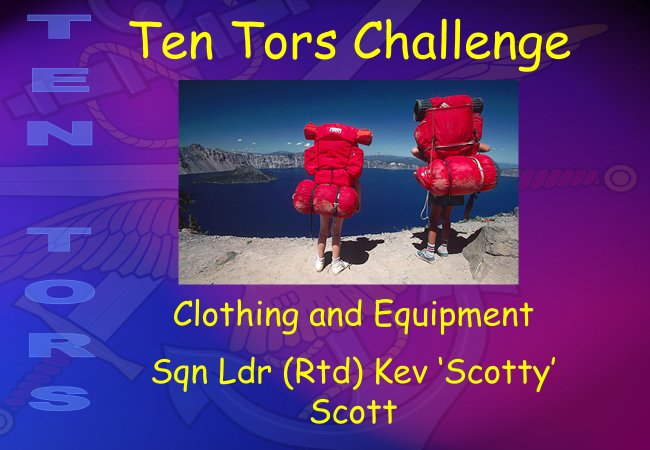 CLOTHING & EQUIPMENT
scrutineers
31 Scrutineers, with a further 6 provisional, drawn mainly from RN and RAF

Dynamic Safety of the Event, as well as setting standards of equipment and clothing

547 years of TT Experience

Approx 1000 years of hill experience

20 individuals qualified and the remainder have other skill sets, Paramedics, DBS, First Aid etc
Clothing & equipment
Annex B – mandatory clothing & equipment
Mandatory minimum (can have more).
‘Notwithstanding compliance with this list, the organisers may remove participants from a Challenge … if they consider them to be unsuitably clothed or equipped to complete it in the forecast conditions.’
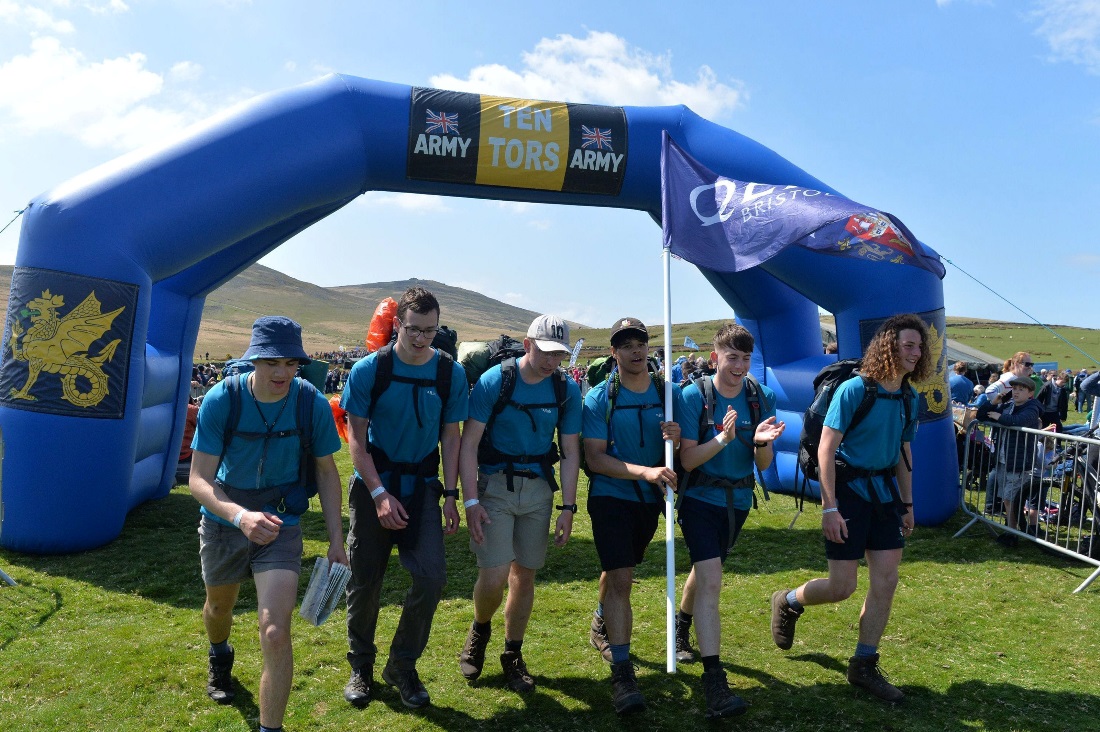 CLOTHING & EQUIPMENT
Annex b
MANDATORY Clothing & Equipment - Personal
Emergency Rations – high energy & sealed

Water & Water Sterilization

Ensure individuals hydrated pre-Event start, during Event and Post Event (iaw JSP375 Vol 1 Chap 41)

Timing of Sterilization

2 ltrs of water at start (Hyd Sys)
Whistle – Know its use

Survival Bag – Know its use

Personal Medication

Rucksack – Rucksack Liner

Clothing – On separate slide

Rations – Arrange meals
CLOTHING & EQUIPMENT
TEN TORS EQUIPMENT
CLOTHING & EQUIPMENT
Expected equipment - personal
Water Container Recommend: Platypus type with a separate hard bottle provides an effective system.  Total capacity 2 litres Min
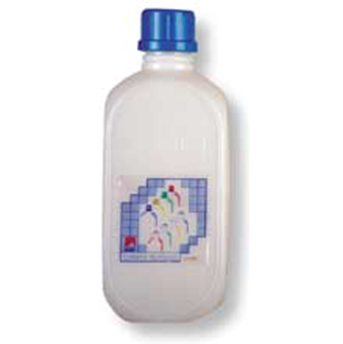 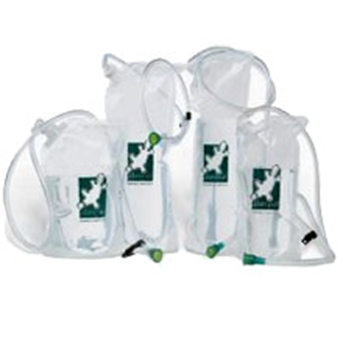 Clothing & equipment
Expected equipment - personal
Intermediate Layer – Micro-fleece, sweatshirt etc
Insulation Layer – Robust enough to keep the wearer warm in a static environment
Socks Pair – thick walking type
Trousers – ideally wind resistant and quick drying – Shorts/Thin Leggings/Track Suites/Jogging Trousers are not acceptable
Waterproof Clothing – Knowledge of when and when not to use it
Boots – boots with ankle protection and in good condition
Gaiters – Know how to wear them with waterproof trousers specifically
CLOTHING & EQUIPMENT
Personal - health
Clothing & equipment
Expected equipment - personal
Intermediate Layer – Micro-fleece, sweatshirt etc
Insulation Layer – Robust enough to keep the wearer warm in a static environment
Socks Pair – thick walking type
Trousers – ideally wind resistant and quick drying – Shorts/Thin Leggings/Track Suites/Jogging Trousers are not acceptable
Waterproof Clothing – Knowledge of when and when not to use it
Boots – boots with ankle protection and in good condition
Gaiters – Know how to wear them with waterproof trousers specifically
Clothing & equipment
Waterproof trousers
Clothing & equipment
Expected equipment - personal
Intermediate Layer – Micro-fleece, sweatshirt etc
Insulation Layer – Robust enough to keep the wearer warm in a static environment
Socks Pair – thick walking type
Trousers – ideally wind resistant and quick drying – Shorts/Thin Leggings/Track Suites/Jogging Trousers are not acceptable
Waterproof Clothing – Knowledge of when and when not to use it
Boots – boots with ankle protection and in good condition
Gaiters – Know how to wear them with waterproof trousers specifically
Clothing & equipment
Footwear
Clothing & equipment
Know how to wear gaiters
Clothing & equipment
Annex b Mandatory clothing & equipment - TEAM
Map TT24 Map with Bird Nesting areas and Out of Bounds

Compass – 10cm Baseplate

High Viz Surcoats – knowledge how to use them on roads
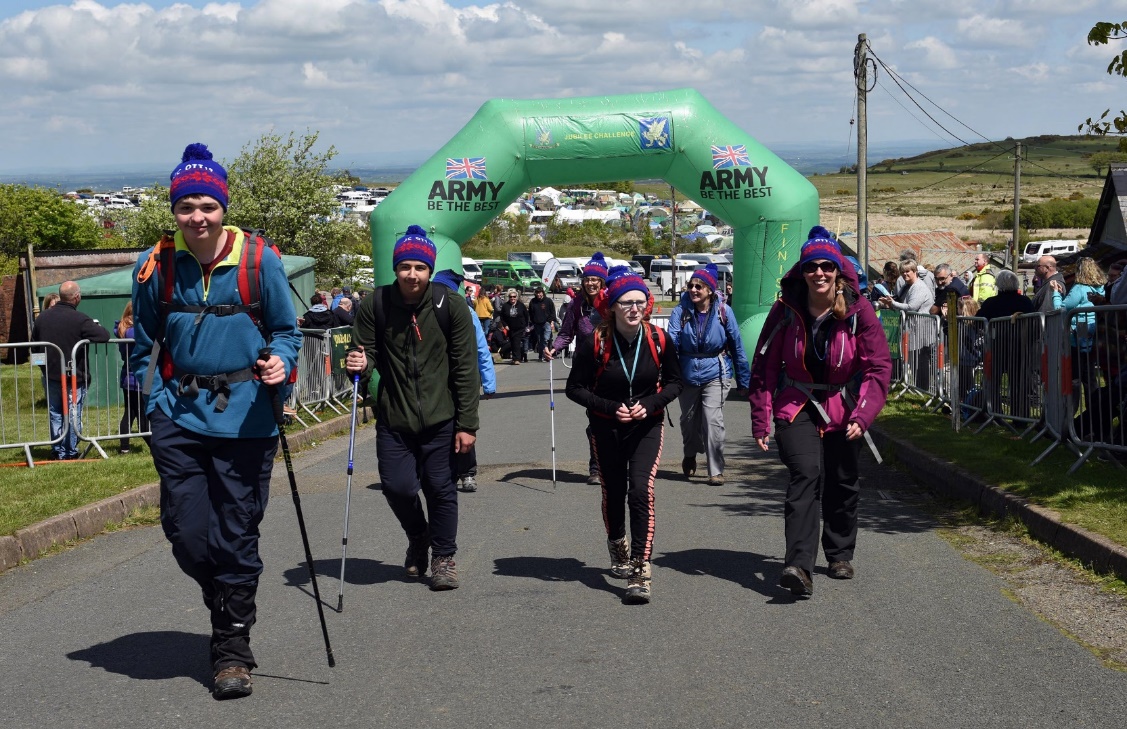 EQUIPMENT & CLOTHING
STATIC THERMAL LAYER
Softshell

Thick Fleece

Primaloft

Hydroloft

Down
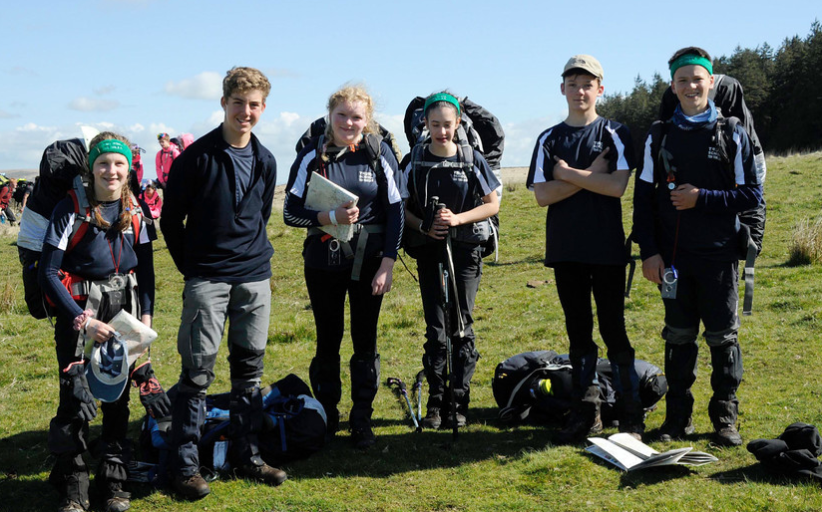